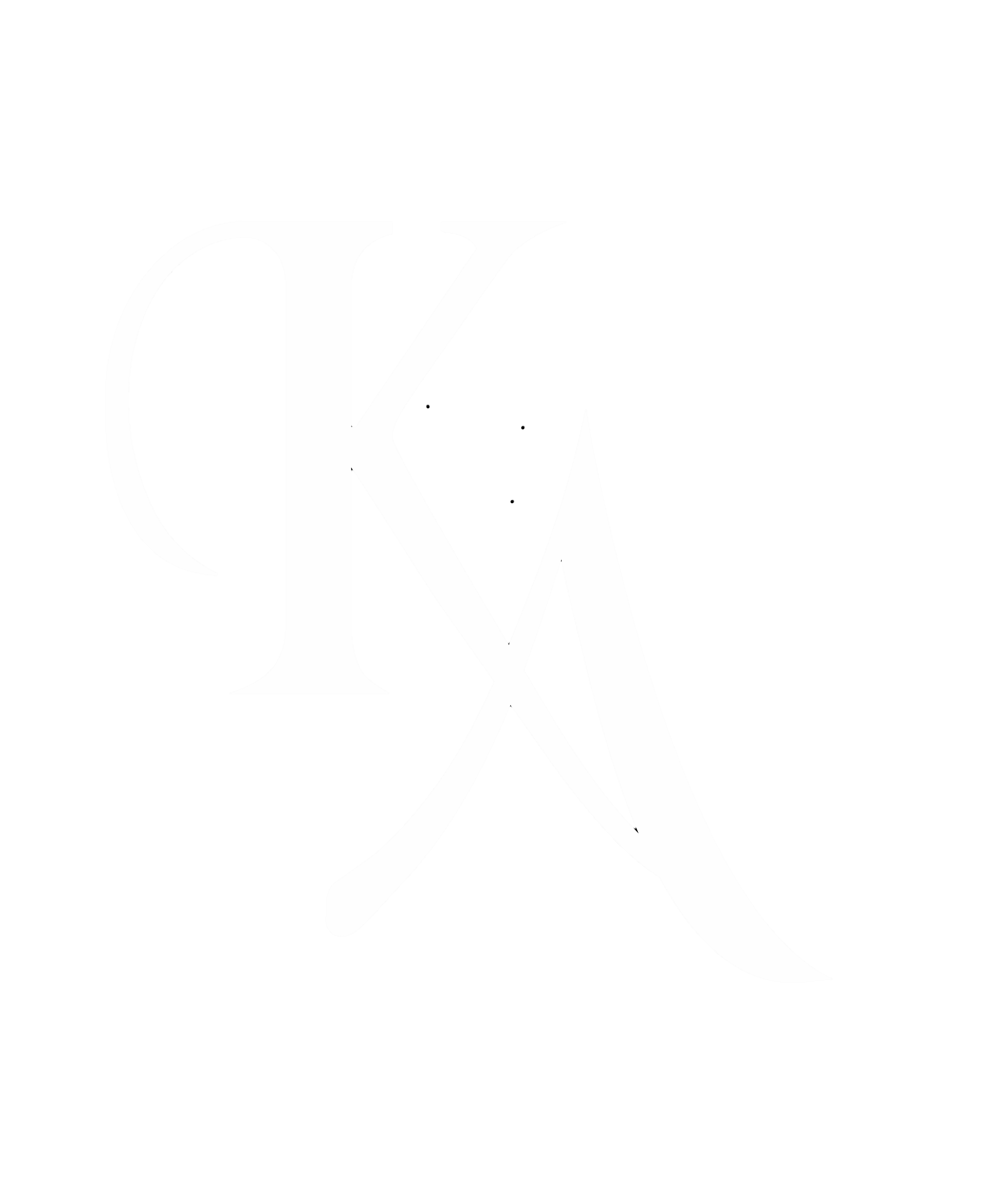 CITIZENSHIP AMENDMENT ACT 2019: A CRITICAL ANALSIS
INTRODUCTION
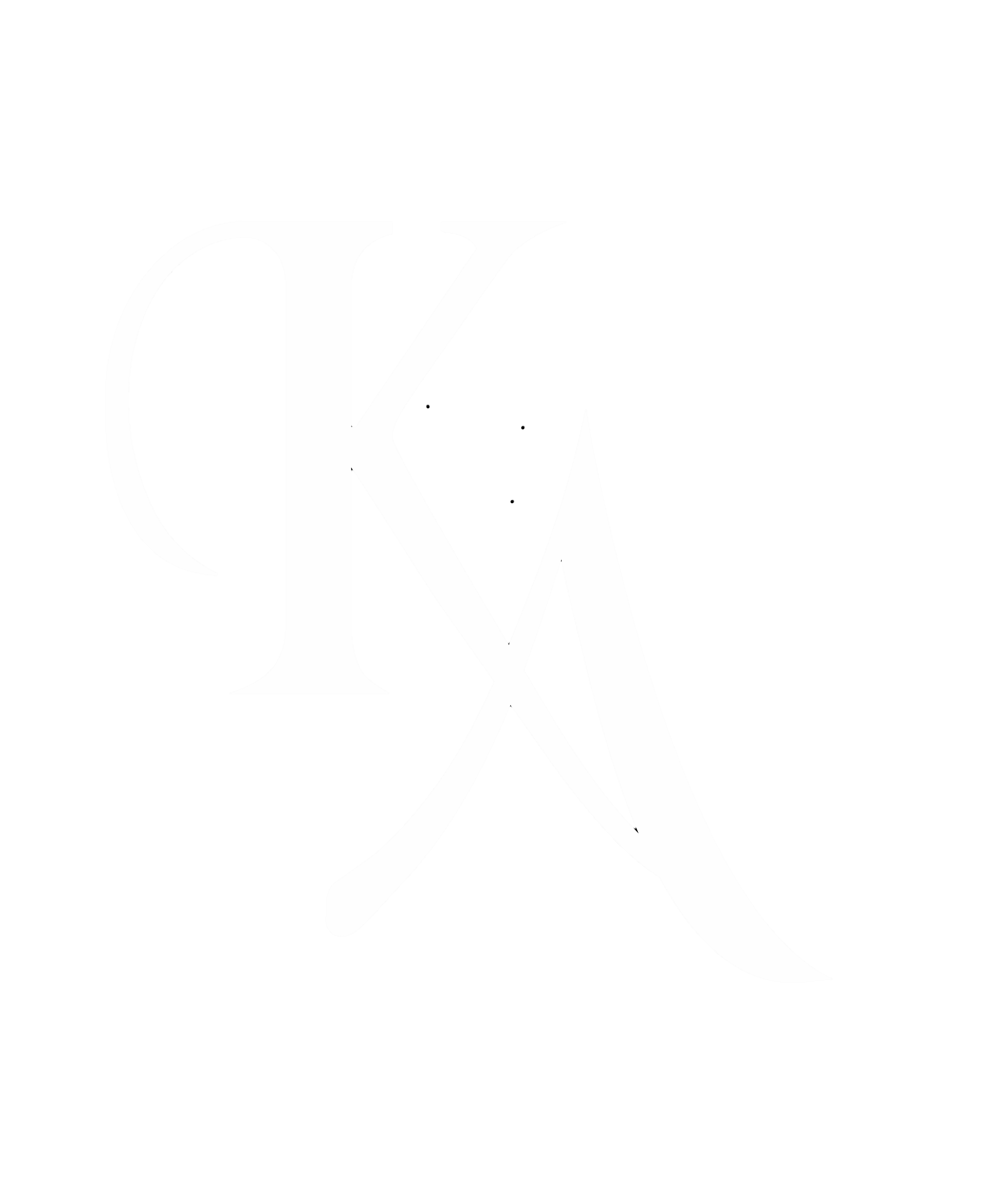 India is known for its secularism and diversity. It  is filled with various different groups of people coming from different background, religion, caste. This is why India is known for its kind of secularism, wherein the State does not have a religion of its own and all the religions are equally protected and treated with equality. 
India follows a system of single citizenship. It is governed by the Citizenship Act, 1955 which allows for Citizenship to be obtained by birth, ancestry, registration, or naturalization. Under each category there are various pre requisites and conditions laid down in order to obtain Citizenship and time period is being specified which must be adhered to.
But this long-standing principle of secularism was questioned when the Citizenship Amendment Act was passed on 11th December 2019, by the BJP government. Through this there was an Amendment brought into the Section 2 of Citizenship Act, 1955 which spoke about “Illegal Migrant” and their citizenship.
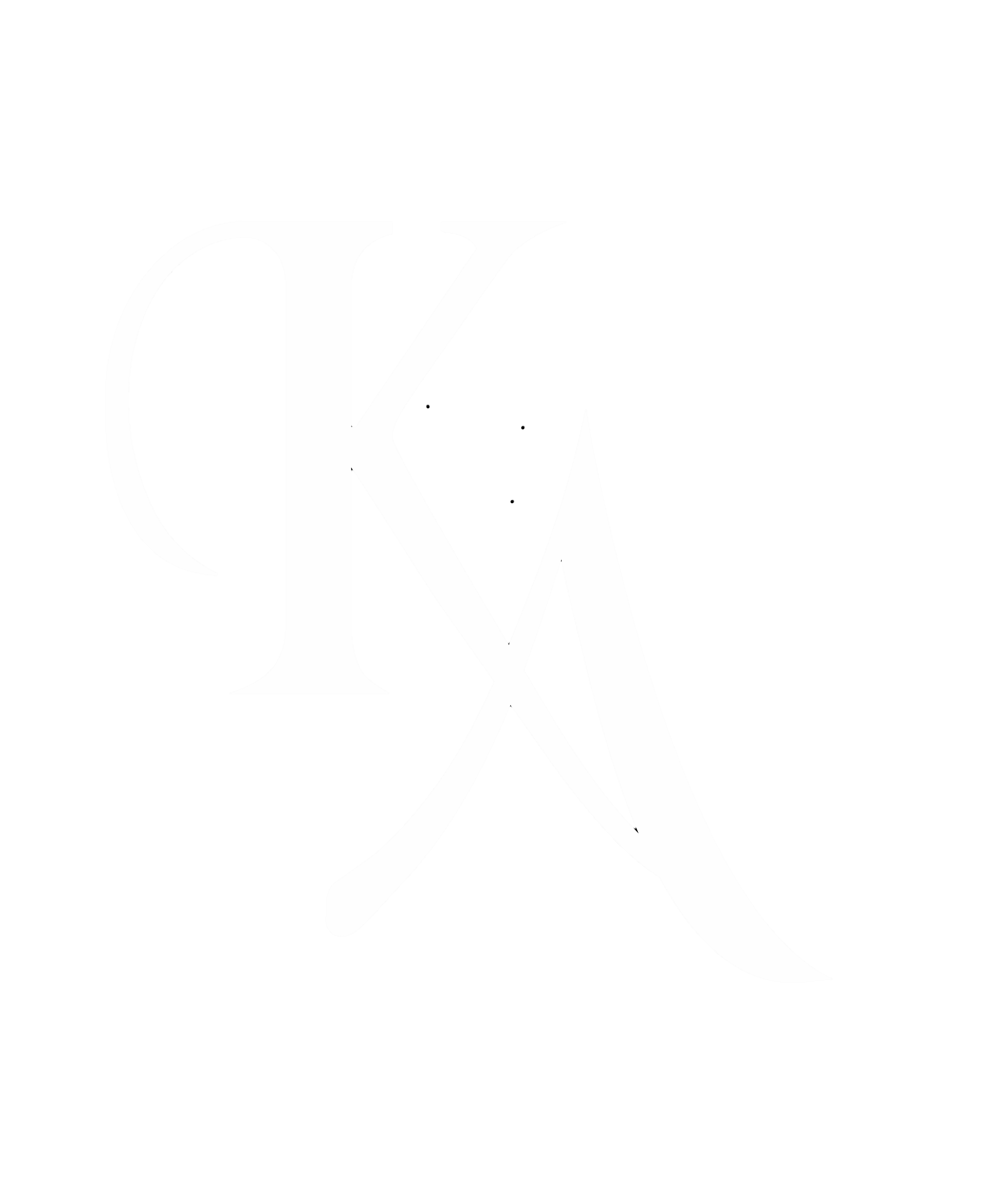 Citizenship Amendment Act 2019
Amendment 2019
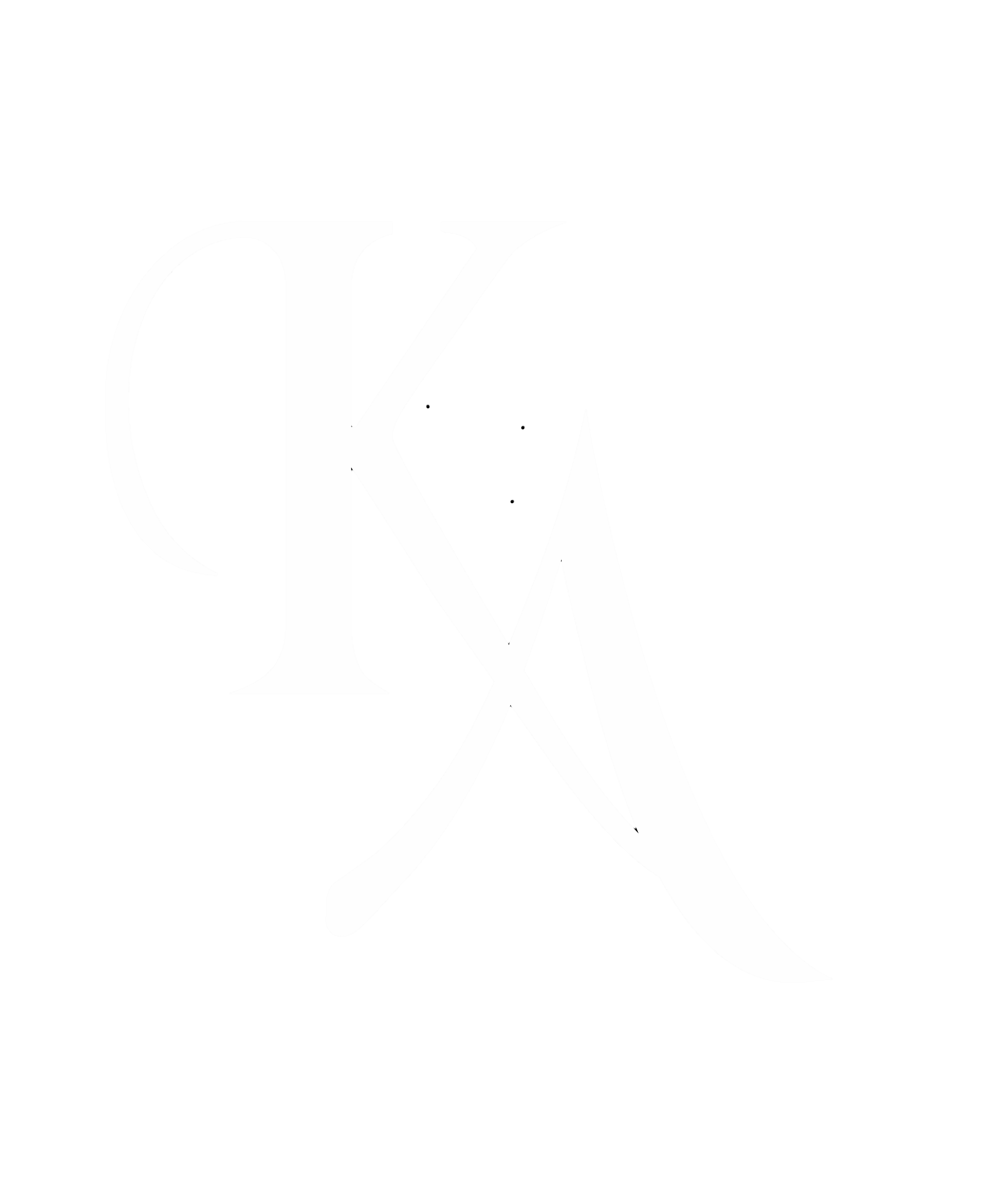 COMPARISON BETWEEN PARENT LEGISLATION AND CITIZENSHIP AMENDMENT ACT, 2019
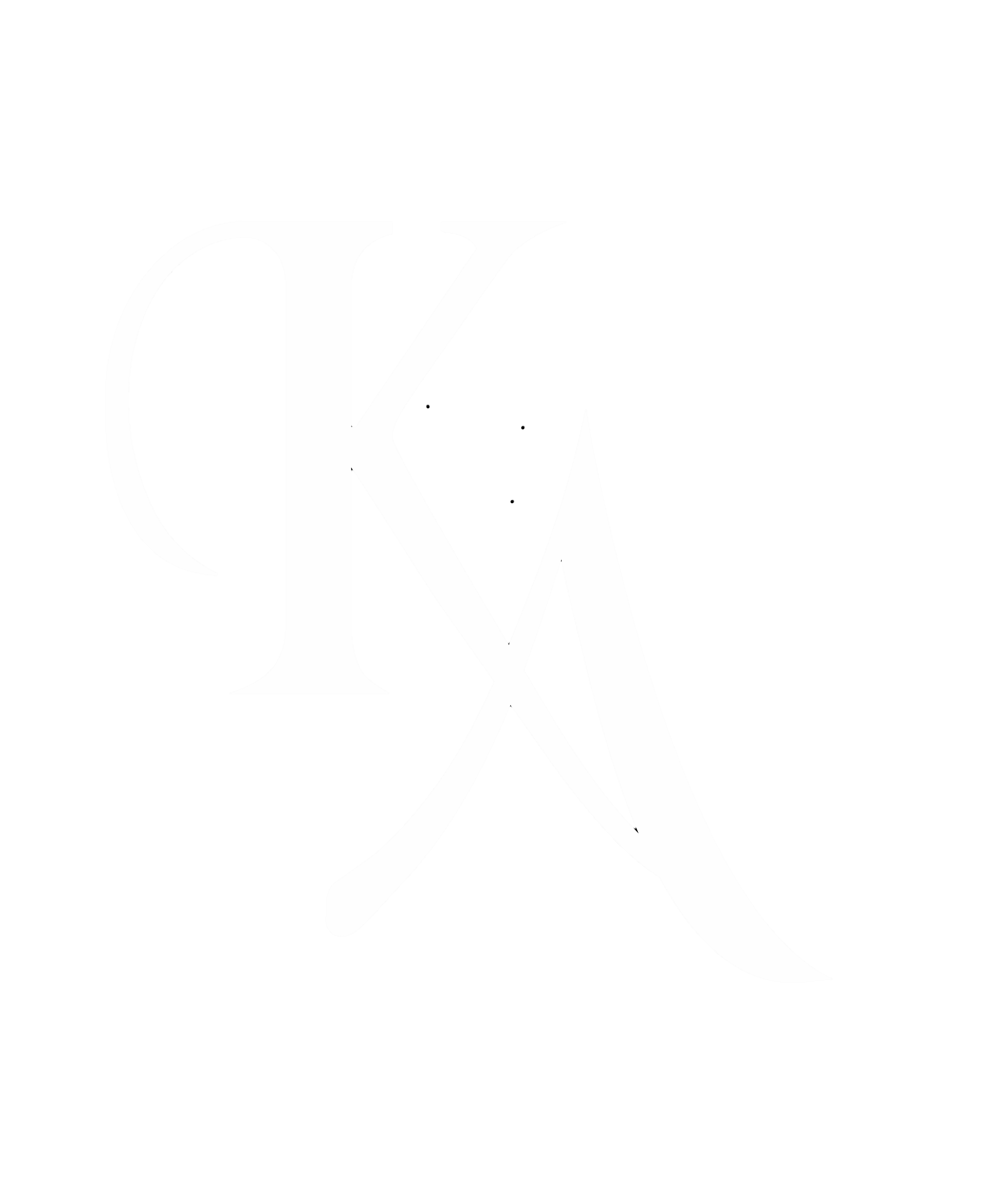 CRTICISM OF CITIZENSHIP AMENDMENT ACT, 2019
Against Secularism
One of the major criticisms faced by this amendment is clearly the outright exclusion of Muslim communities from the 3 countries. It was contended that shows how the Citizenship Amendment Act, 2019 is focussed and targeted towards only Muslims. This indeed raised concerns as to the consistency with the principle of secularism which India claims to follow since time immemorial.
B. Violates Article 14 of the Constitution
This amendment should have passed the twin test of Article 14 as laid down in the case of State of West Bengal v. Anwar Ali. The twin test is as follows: 
There must an Intelligible differentia in the discrimination between either individuals or groups that discriminated. 
This differentiation must clearly have a rational nexus with the object that is sought to be achieved and the purpose of any Act.
Contd…
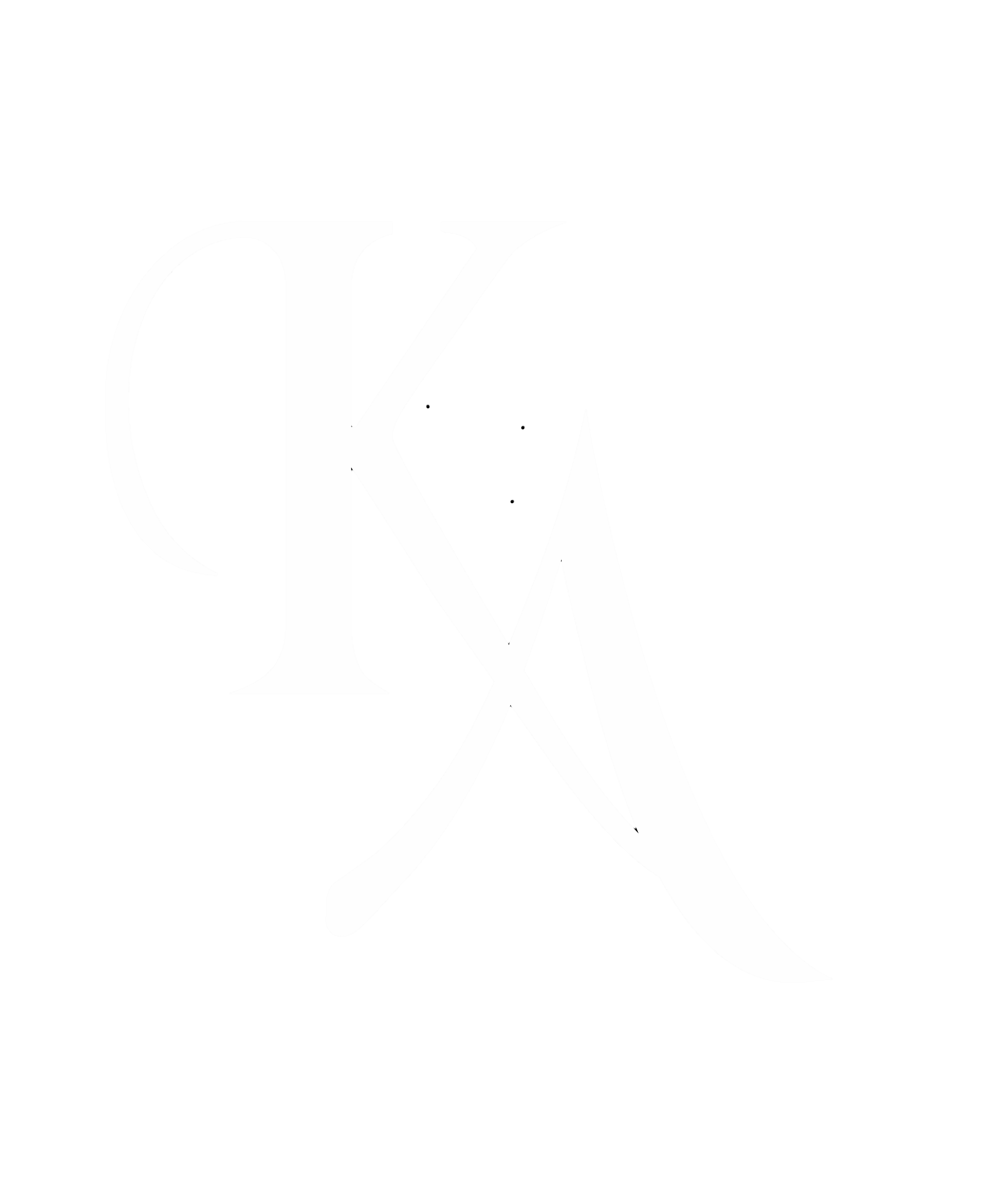 Another aspect of Article 14 is equal protection of law to alike people. Citizenship Amendment Act, 2019 will deny such equal protection to the alike illegal migrants by discriminating between the illegal migrants coming in from other countries as well apart from Pakistan, Bangladesh and Afghanistan in order to obtain citizenship. 
For example, if person A who has faced hostility and persecution from Bhutan might enter into India and not be able to obtain Citizenship easily like any other illegal migrant entering from Pakistan who might not have gone through any hardship and still acquire Citizenship easily

C. Other relevant criticisms
The Citizenship Amendment Act, 2019 only considers Sikhs, Hindus, Jains, Parsis, Buddhists, Christians and exclusion of Muslims, but does not speak  about Jews or any other minor religions
it only speaks about migrants coming in only from 3 countries, and not about migrants coming in from the other border sharing countries like Bhutan, Myanmar or Nepal
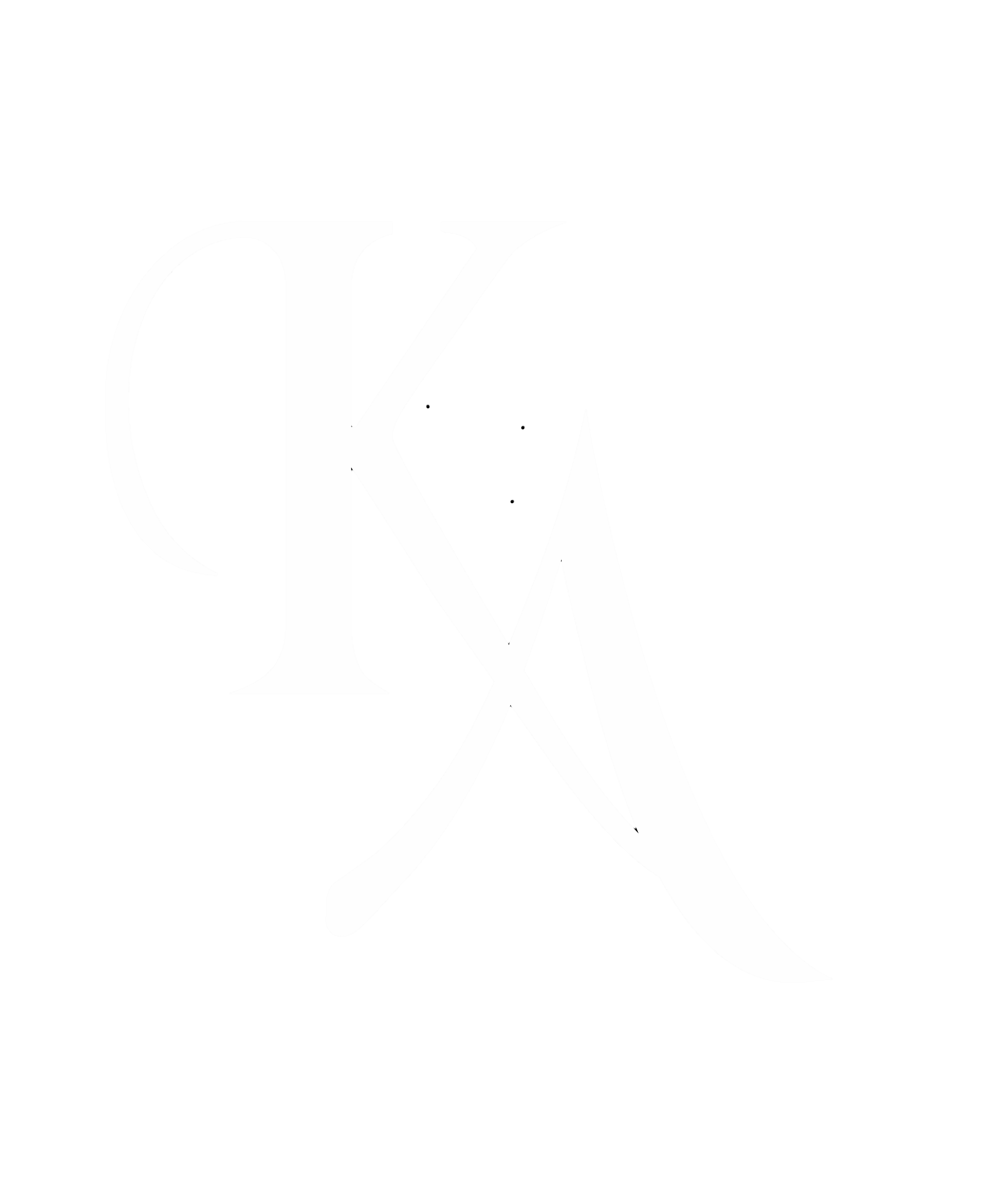 DEFENSE OF CITIZENSHIP AMENDMENT ACT, 2019
The government in support of this Amendment Act has made it clear that the minority Muslim communities are not excluded to ever obtain citizenship, and that they can do so by entering India with valid passport and documents and obtain Citizenship as per the ways provided under the parent legislation. 
For example, by countering the argument of Shias and Balochi Muslim groups, it is said that if they have also entered India with a view to protect themselves from persecution then their application shall also be considered on its own merits.
Union Minister Amit Shah had argued during the passing of the bill in the year 2016, that this provision clearly passes the twin test of Article 14 by relying on the object and purpose statement of the Act. 
It is also contended that the 6 communities mentioned in the amendment as well have certain pre-requisites to fulfill in order to gain Citizenship for themselves as it is not conferred upon them automatically. They are also required to satisfy the conditions as laid down in the 3rd schedule of the parent legislation.
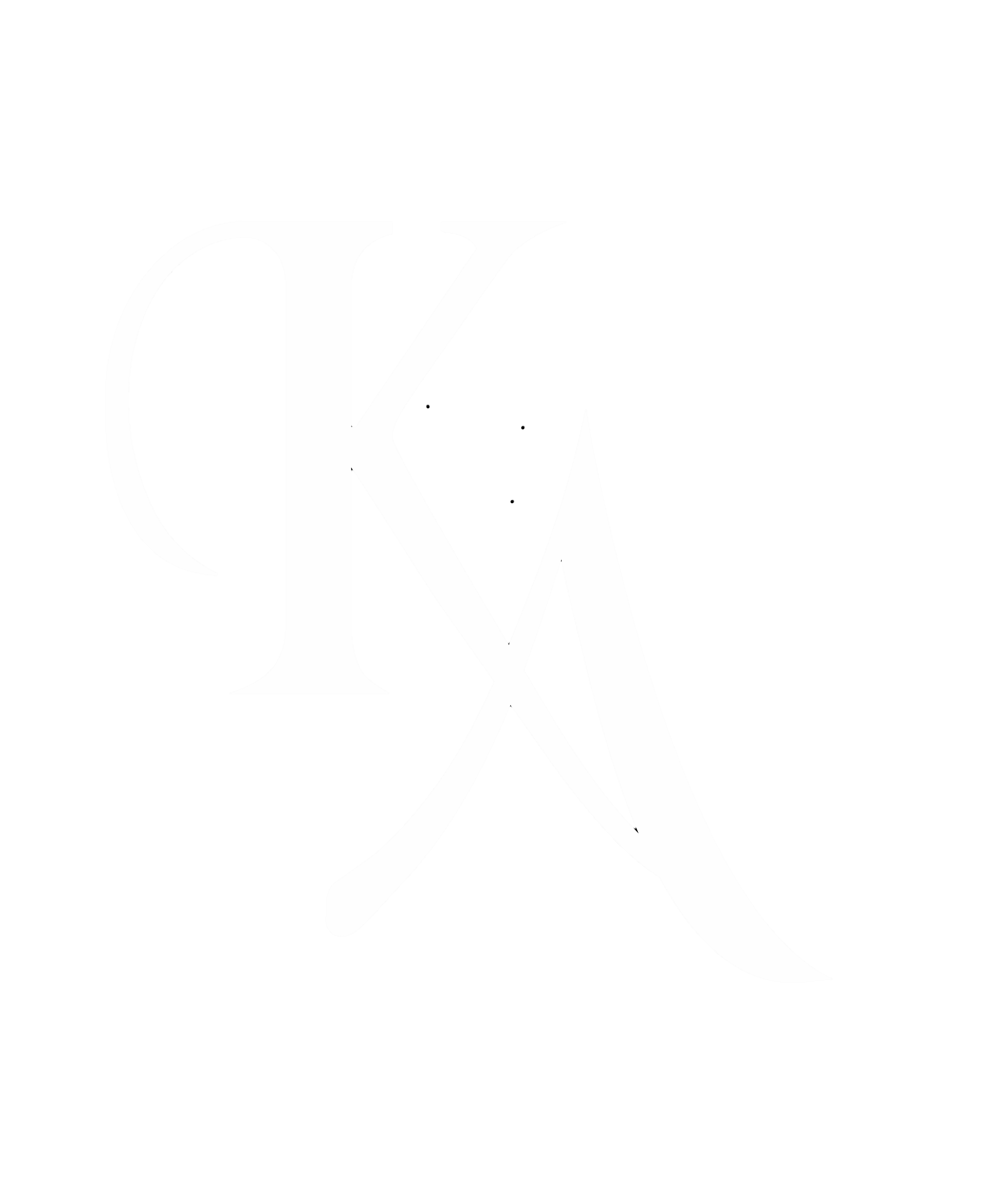 Contd…
Another argument put forth was that the disadvantaged undocumented immigrants were victimised because of their religious convictions. They were subject to hostility because of their beliefs and faith in a particular kind of religion which was not in line or in consistency with those countries. 

The main justifications given in defense are that the 3 countries which are mainly considered have a state religion that they promote and are not secular the way India is. This was the reason why the said group of communities required protection and Citizenship of India to be safeguarded from any kind of persecution.
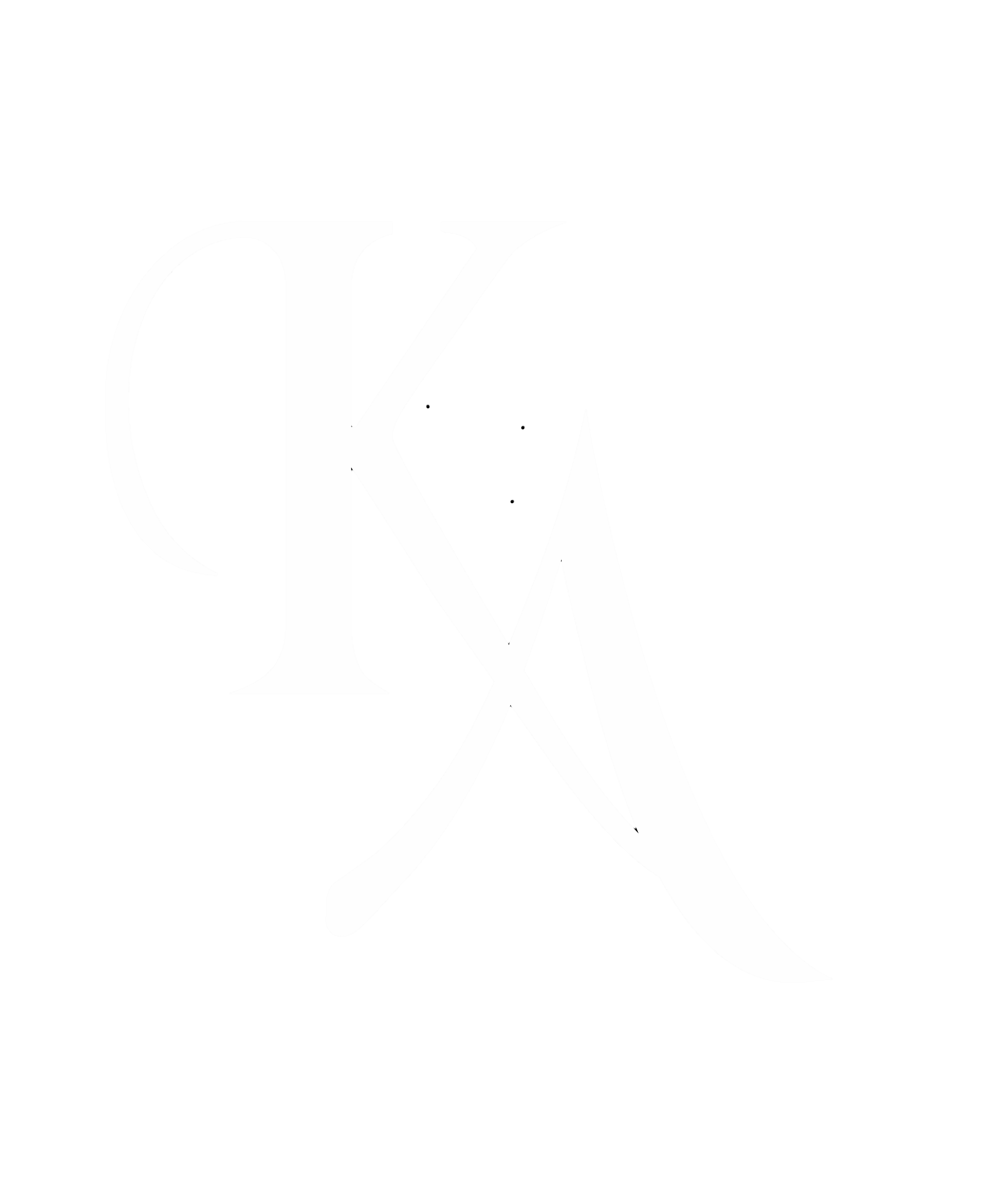 SECULARISM AND THE AMENDMENT ACT, 2019
Secularism in general is a very subjective concept for all the countries and is applied in very different ways for all countries. In India, in short it just means that India as a country does not have or does not promote any religion of its own. 
with regards to Citizenship Amendment Act, 2019, it was the majority Muslim groups of Pakistan, Bangladesh and Afghanistan, who were not given the provision to avail the easier route of obtaining Citizenship like the Sikhs, Jains, Parsis, Hindus, Christians and Buddhists. This clearly showed biasness based on only religion and goes against the notion of secularism.
This was the reason of hundreds of protests being held in the entire country by the Muslim communities claiming their right to equality and that they also have right to be protected and gain the status of being Indians within a span of 5 years instead of 11 years. 
There are various other provisions provided in the Constitution which indirectly or directly promote the concept of secularism. Article 15, 16, 25, 26 provides for no discrimination to be made only and solely on the ground of religion, and indeed supporting the idea of secularism by not letting the state to promote a state religion.
Hence, this Amendment Act at the out front clearly violates the principle of secularism if it is proved that it violates Article 14.
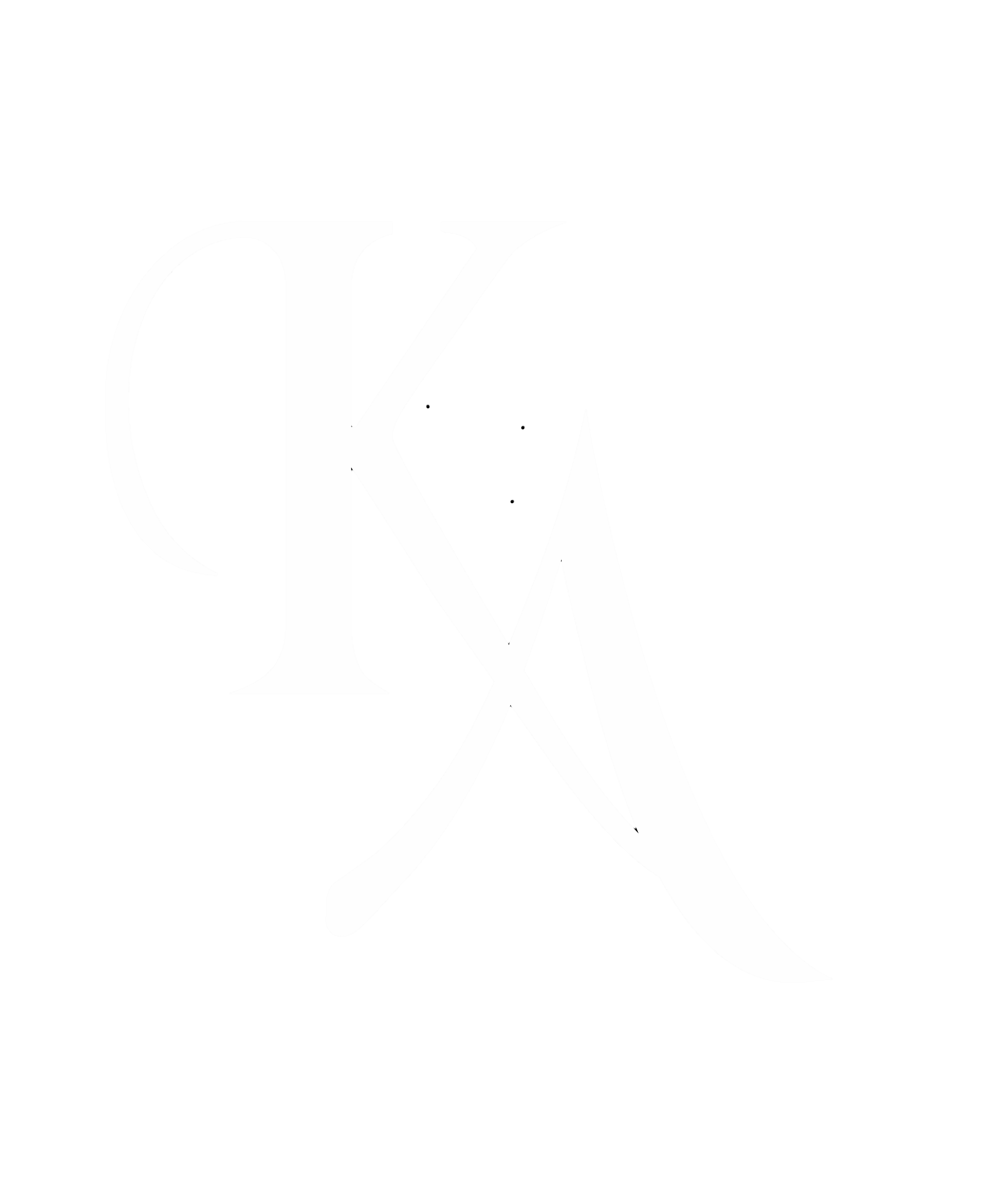 CONCLUSION
Taking into consideration all the facts and arguments, it is clear how there has been slight discrimination towards Muslims in general and no consideration being given to the minority Muslim. 

There also have been a lot of grey, vague areas which have to be clearly explained through the interpretation of the judiciary. Once the terms and reasoning have been cleared it can be figured out whether it is constitutionally valid or invalid.

Due to the petitions being pending before the Apex Court, in the mean time a large number of people have been affected by the protests being carried out because of enactment of this Amendment Act. Apex Court must give out decision as early as possible, otherwise it will lead to more and more loss.
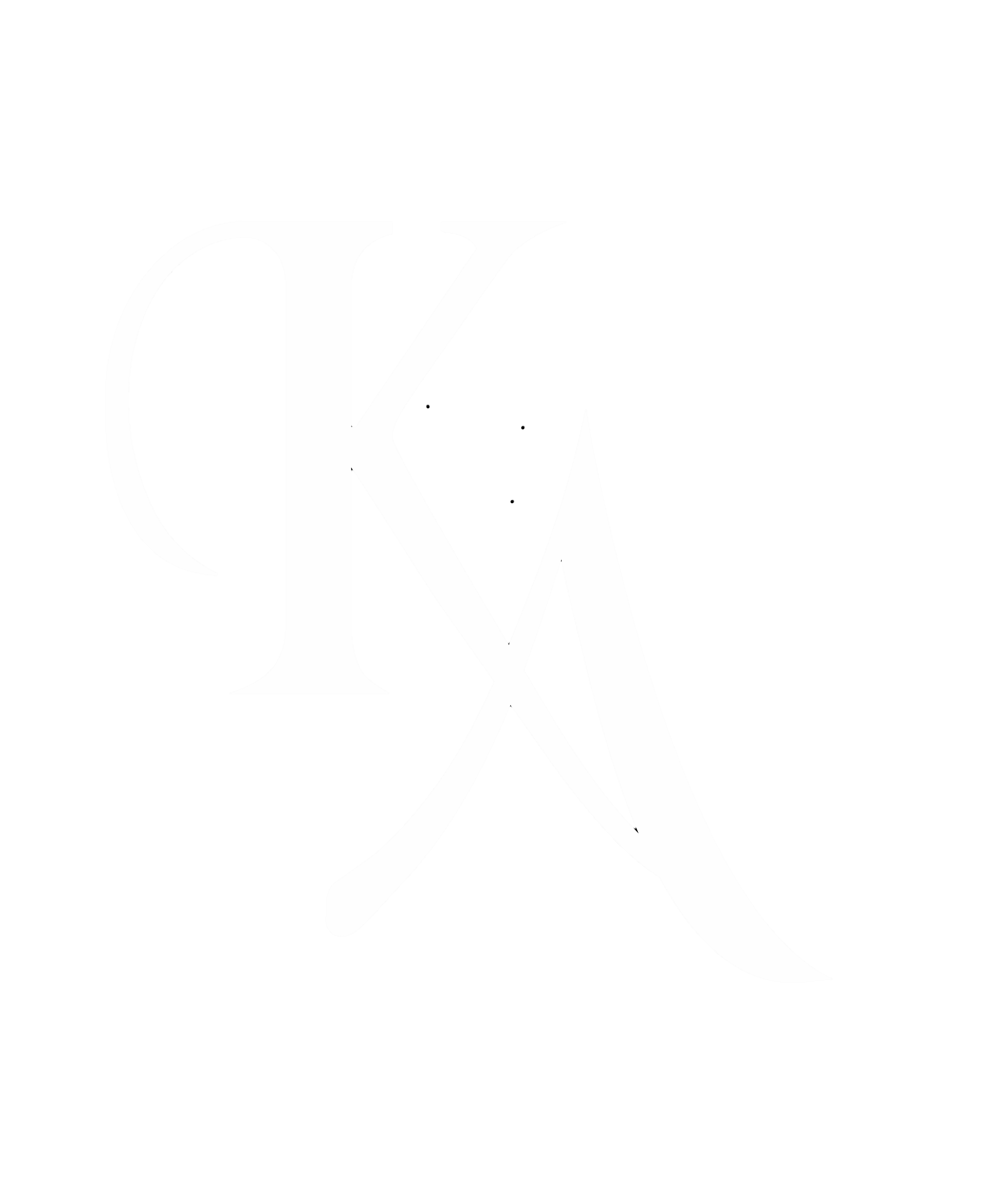 Even when it comes to secularism, there is a sort of conflict between the minds of Constitution makers and present-day law makers who amended this particular Act. 

The makers of the constitution always wanted to welcome and respect all the religions in our country and which is why they supported Secularism and not any one state religion. 

Whereas on the other hand it is believed that the present government deviated from that belief of the makers and indeed made a law that hampers that principle of secularism and discriminates against few religions.
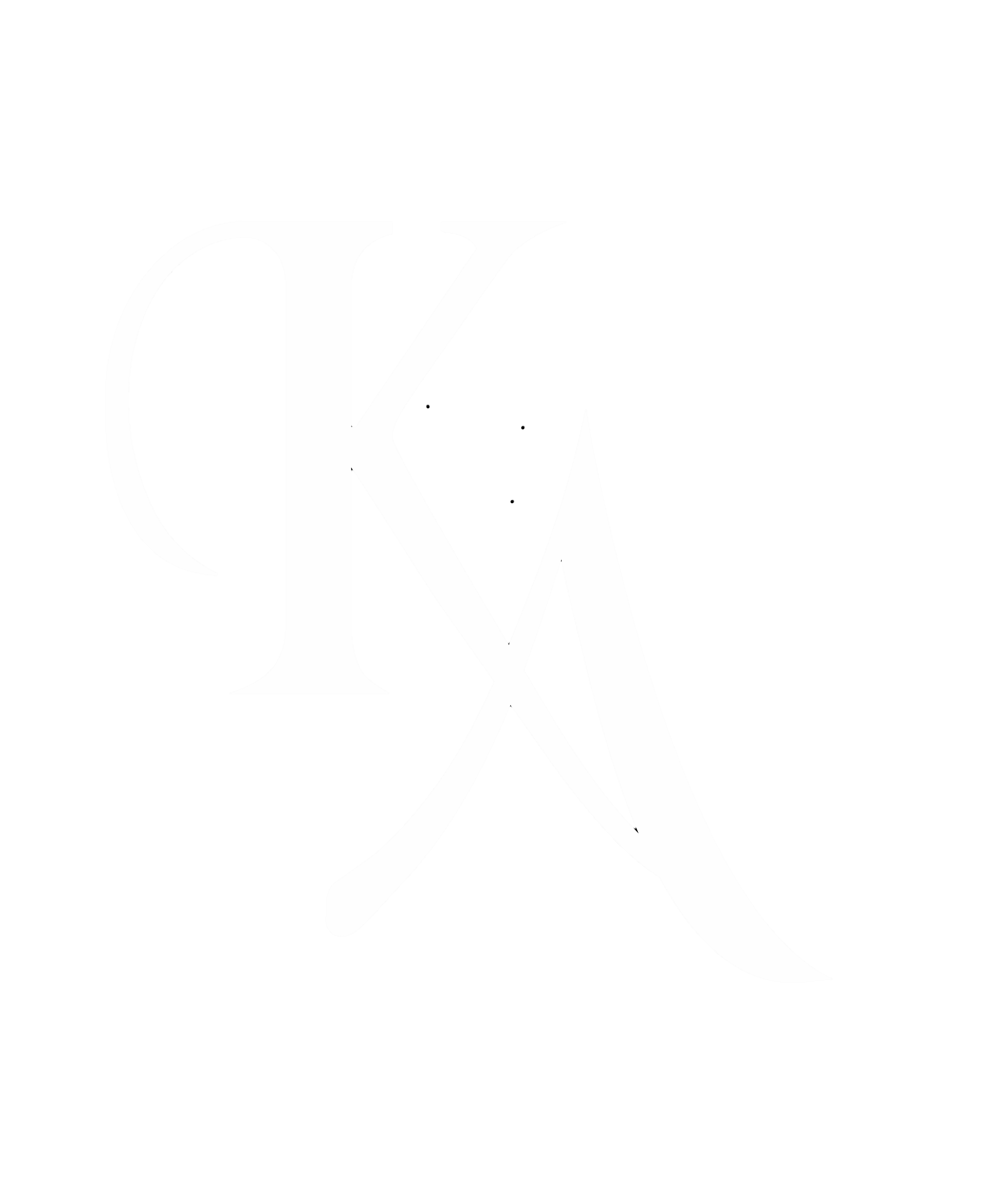 THANK YOU !